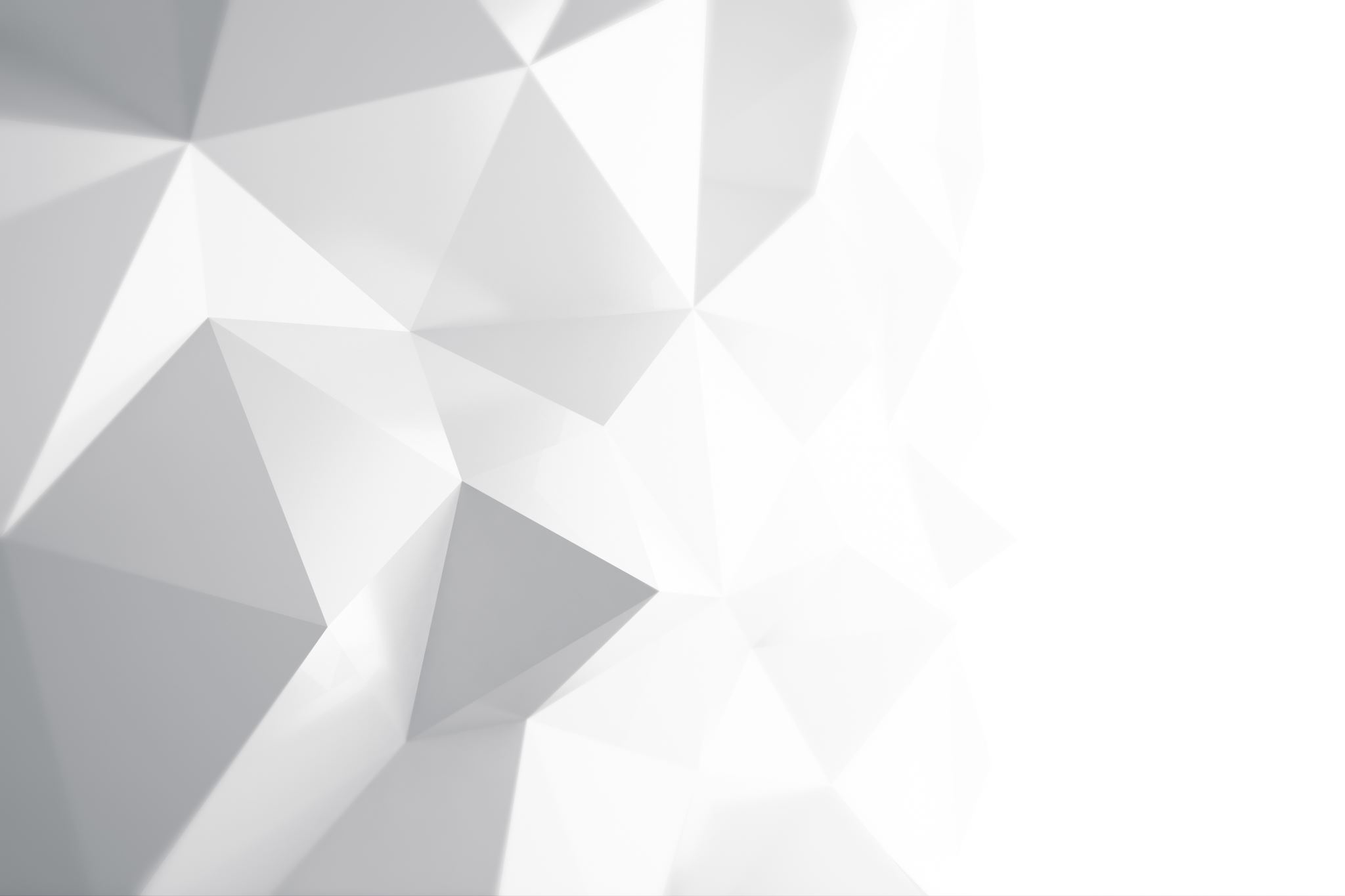 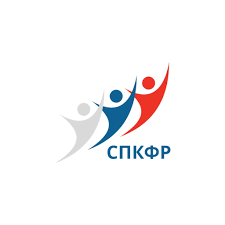 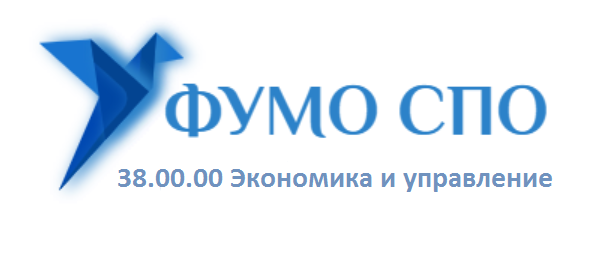 Расширенное совместное совещание 
СПК Финансовых рынков и 
ФУМО СПО УГПС 38.00.00 Экономика и управление
«Актуализация перечня профессий и специальностей УГПС 38.00.00 Экономика и управление в целях синхронизации с потребностями рынка труда»
И.Г. Тараненко 
IGTaranenko@fa.ru
Финансовый университет
Анализ профессиональных стандартов на возможность разработки ФГОС СПО
Количество профессиональных стандартов СПК ФР:
Утвержденных – 37;
Из них используемых при разработке ФГОС СПО - 9
Из  них имеющих 4,5,6 уровни квалификации для СПО – 13
Находящихся на согласовании и утверждении – 22.
Всего имеющих потенциальную возможность к использованию при разработке ФГОС СПО и программ профессионального обучения – 14, требуют ввода входной квалификации
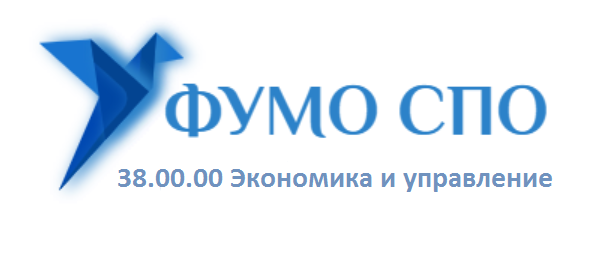 Классификаторы, используемые при разработке профессиональных стандартов
ОКЗ – Общероссийский классификатор занятий
ОКВЭД –общероссийский классификатор видов экономической деятельности
ЕКС -Единый квалификационный справочник должностей руководителей, специалистов и других служащих
ОКПДТР -Общероссийский классификатор профессий рабочих, должностей служащих и тарифных разрядов
ОКСО- Общероссийский классификатор специальностей по образованию
Справочник Минтруда
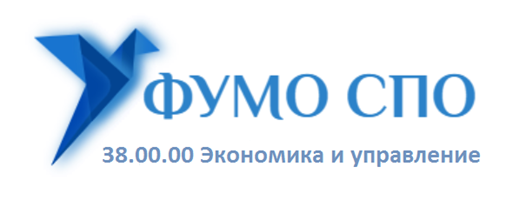 Рекомендуемый перечень профессий рабочих и служащих в СПО
Рекомендуемый перечень профессий рабочих и служащих для профессионального обучения
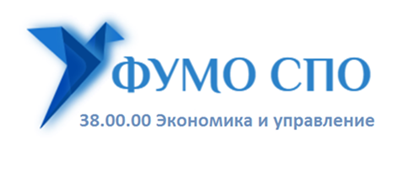